Tech for Space
AFTER SCHOOL 
CLUB
Discover how technology is helping us to explore, travel and live in space. Find out about some of the different careers that exist in the space industry - and it’s not just astronauts!
In this lesson you will:
Learn about how tech is used to help us to travel to and live safely in space.
Discover how tech is used to explore space, and communicate to and from space.
See some examples of what tech for space could look like in the future.
Explore a variety of careers in this area.
1. Watch
3. Tech Extras
2. Task
Watch a fun lesson including a short animation.

Lesson: Tech for Space (34 mins)

The animation featured in this lesson also features in the ‘Tech for Helping People’ session. Please skip at 25:16 to 30:38 if your students have already seen it.
Have a go at one of these creative tasks.

Tech for Space Challenge: Design a spacesuit 
Twinkl worksheet: Life on Mars
Explore these online games:

Experience Curiosity: The Mars Rover 
NASA Space Games
ESA Space Games
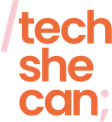 Children’s University Code: orange0664
Feedback: Complete the form before and after the task to see how the children’s understanding changes.